BIODIVERSITAS DUNG BEETLE DI ARBORETUM UNIVERSITAS LAMPUNG   Bainah Sari Dewi
Disusun oleh
UNIVERSITAS LAMPUNG
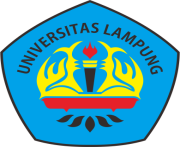 Pendahuluan
Dung beetle memakan feses satwa di hutan, membawa isi feses ke bawah permukan tanah untuk disimpan sebagai stok pakan dung beetle sekaligus menyelamatkan biji-biji yang berada di dalam feses satwa. Kondisi lingkungan yang mendukung, maka biji-biji yang diselamatkan dung beetle akan tumbuh sebagai seedling yang memperkaya biodiversitas pohon di hutan.
UNIVERSITAS LAMPUNG
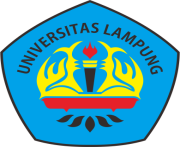 Tujuan
Tujuan dari penelitian yaitu untuk mengetahui biodiversitas dung beetle di arboretum Universitas Lampung.
UNIVERSITAS LAMPUNG
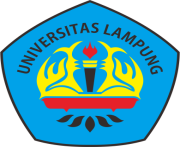 Metode
Metode penelitian dengan menggunakan traps metode pada tiga lokasi yaitu arboretum teknik, arboretum perpustakaan dan kadang rusa Unila.
 
Lokasi penelitian dilakukan di arboretum Universitas Lampung, Provinsi Lampung pada bulan Maret-Juli 2017.
UNIVERSITAS LAMPUNG
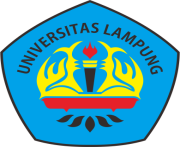 Hasil
Hasil penelitian ditemukan lima spesies dung beetle yaitu
Onthophagus sp.1(n=40) 70 %, 
Lantana camara (n=3) 6 %, 
Aphodius marginellus(n=10) 17 %, 
Pachylister chinensis (n=3) 5 %, 
Onthophagus sp2 (n=1) 2 %.
UNIVERSITAS LAMPUNG
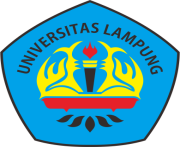 Dung beetle
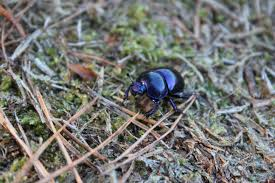 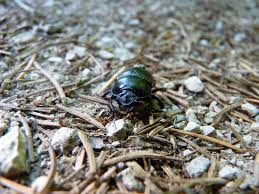 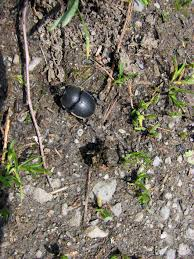 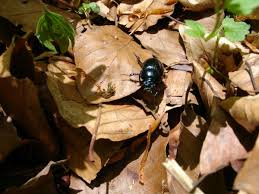 UNIVERSITAS LAMPUNG
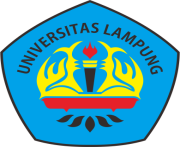 Kesimpulan
Dung beetle memiliki peran penting sebagai hewan pemencar biji tingkat kedua (secondary seed dispersal). Peran ini berkaitan langsung dengan ketersediaan kebun benih (seed bank) di dalam hutan.
UNIVERSITAS LAMPUNG
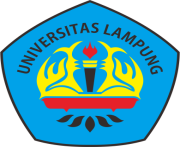 TERIMA KASIH
UNIVERSITAS LAMPUNG
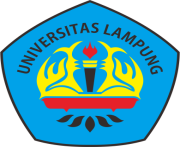